Roadmap
Memory & data
Integers & floats
Machine code & C
x86 assembly
Procedures & stacks
Arrays & structs
Memory & caches
Processes
Virtual memory
Memory allocation
Java vs. C
C:
Java:
Car c = new Car();
c.setMiles(100);
c.setGals(17);
float mpg =    c.getMPG();
car *c = malloc(sizeof(car));
c->miles = 100;
c->gals = 17;
float mpg = get_mpg(c);
free(c);
Assembly language:
get_mpg:
    pushq   %rbp
    movq    %rsp, %rbp
    ...
    popq    %rbp
    ret
OS:
Machine code:
0111010000011000
100011010000010000000010
1000100111000010
110000011111101000011111
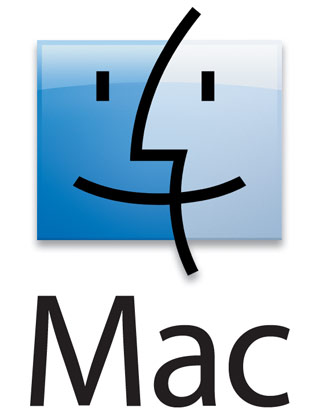 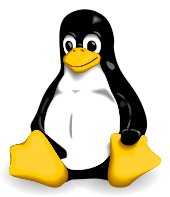 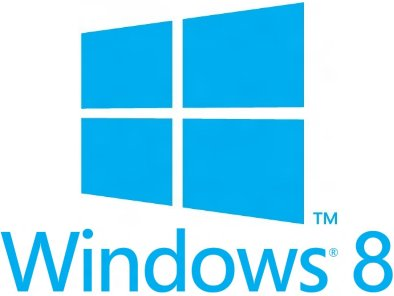 Computer system:
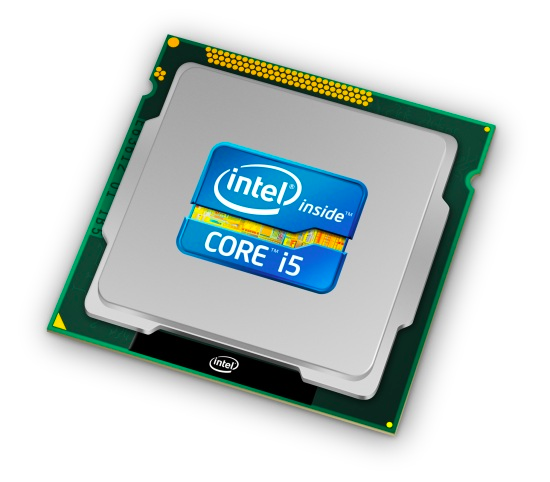 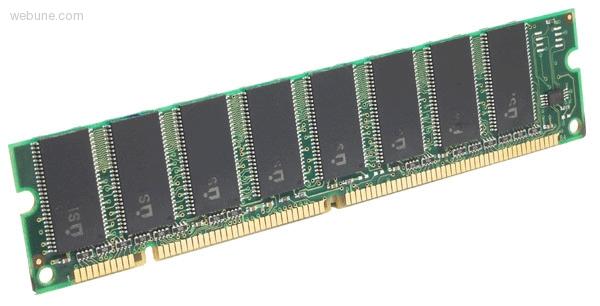 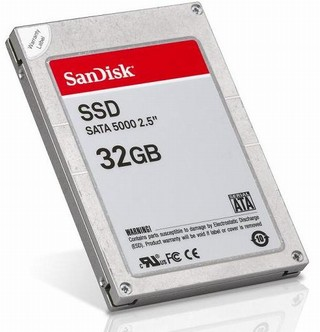 Autumn 2015
1
x86 Programming
Next x86 topics
x86 basics: registers
Move instructions, registers, and operands
Memory addressing modes
swap example
Arithmetic operations
Autumn 2015
2
x86 Programming
What Is A Register (again)?
A location in the CPU that stores a small amount of data, which can be accessed very quickly (once every clock cycle)

Registers have names, not addresses.

Registers are at the heart of assembly programming
They are a precious commodity in all architectures, but especially x86
Autumn 2015
3
x86 Programming
x86-64 Integer Registers – 64 bits wide
%rax
%r8
%eax
%r8d
%rbx
%r9
%ebx
%r9d
%rcx
%r10
%ecx
%r10d
%rdx
%r11
%edx
%r11d
%rsi
%r12
%esi
%r12d
%rdi
%r13
%edi
%r13d
%rsp
%r14
%esp
%r14d
%rbp
%r15
%ebp
%r15d
Can reference low-order 4 bytes (also low-order 1 & 2 bytes)
Autumn 2015
4
x86 Programming
[Speaker Notes: Why is %rbp now general-purpose in x86-64? http://www.codemachine.com/article_x64deepdive.html]
%eax
%ecx
%edx
%ebx
%esi
%edi
%esp
%ebp
Some History: IA32 Registers – 32 bits wide
%ax
%ah
%al
accumulate
%cx
%ch
%cl
counter
%dx
%dh
%dl
data
general purpose
%bx
%bh
%bl
base
source 
index
%si
destination
index
%di
stack 
pointer
%sp
base
pointer
%bp
Name Origin
(mostly obsolete)
16-bit virtual registers
(backwards compatibility)
Autumn 2015
5
x86 Programming
Assembly Data Types
“Integer” data of 1, 2, 4, or 8 bytes
Data values
Addresses (untyped pointers)

Floating point data of 4, 8, or 10 bytes

No aggregate types such as arrays or structures
Just contiguously allocated bytes in memory
Autumn 2015
6
x86 Programming
Three Basic Kinds of Instructions
Transfer data between memory and register
Load data from memory into register
%reg = Mem[address] 
Store register data into memory
Mem[address] = %reg

Perform arithmetic function on register or memory data
c = a + b;		z = x << y;	i = h & g;

Transfer control: what instruction to execute next
Unconditional jumps to/from procedures
Conditional branches
Remember: memory is indexed just like an array[] of bytes!
Autumn 2015
7
x86 Programming
Moving Data
%rax
%rcx
Moving Data
movq Source, Dest:
Operand Types
Immediate: Constant integer data
Example: $0x400, $-533
Like C constant, but prefixed with ‘$’
Encoded with 1, 2, or 4 bytes
Register: One of 16 integer registers
Example: %rax, %r13
But %rsp reserved for special use
Others have special uses for particular instructions
Memory: 8 consecutive bytes of memory at address given by register
Simplest example: (%rax)
Various other “address modes”
%rdx
%rbx
%rsi
%rdi
%rsp
%rbp
%rN
Autumn 2015
8
x86 Programming
movq, movl, movw, movb
Moving Data
movx Source, Dest 
x is one of {b, w, l, q}

movq Source, Dest:
	Move 8-byte “quad word”
movl Source, Dest:
	Move 4-byte “long word”
movw Source, Dest:
	Move 2-byte “word”
movb Source, Dest:
	Move 1-byte “byte”

Lots of these in typical code
confusing historical terms…
not the current machine word size
Autumn 2015
9
x86 Programming
movq Operand Combinations
Source
Dest
Src,Dest
C Analog
Reg
movq $0x4,%rax
var_a = 0x4;
Imm
Mem
movq $-147,(%rax)
*p_a = -147;
Reg
movq %rax,%rdx
var_d = var_a;
movq
Reg
Mem
movq %rax,(%rdx)
*p_d = var_a;
Mem
Reg
movq (%rax),%rdx
var_d = *p_a;
Cannot do memory-memory transfer with a single instruction
How would you do it?
Autumn 2015
10
x86 Programming
Memory vs. registers
What is the main difference?
Addresses vs. Names
Big vs. Small
Autumn 2015
11
x86 Programming
Memory Addressing Modes: Basic
Indirect	(R)	Mem[Reg[R]]
Register R specifies the memory address
Aha! Pointer dereferencing in Cmovq (%rcx),%rax

Displacement	D(R)	Mem[Reg[R]+D]
Register R specifies a memory address
(e.g. the start of some memory region)
Constant displacement D specifies the offset from that addressmovq 8(%rbp),%rdx
Autumn 2015
12
x86 Programming
Example of Basic Addressing Modes
void swap
   (long *xp, long *yp) 
{
  long t0 = *xp;
  long t1 = *yp;
  *xp = t1;
  *yp = t0;
}
swap:
   movq    (%rdi), %rax
   movq    (%rsi), %rdx
   movq    %rdx, (%rdi)
   movq    %rax, (%rsi)
   ret
Autumn 2015
13
x86 Programming
Understanding Swap()
Memory
Registers
void swap
   (long *xp, long *yp) 
{
  long t0 = *xp;
  long t1 = *yp;
  *xp = t1;
  *yp = t0;
}
%rdi
%rsi
%rax
%rdx
Register	Value
%rdi	xp
%rsi	yp
%rax	t0
%rdx	t1
swap:
   movq    (%rdi), %rax  # t0 = *xp  
   movq    (%rsi), %rdx  # t1 = *yp
   movq    %rdx, (%rdi)  # *xp = t1
   movq    %rax, (%rsi)  # *yp = t0
   ret
Autumn 2015
14
x86 Programming
Understanding Swap()
Memory
Registers
Address
0x120
123
%rdi
0x120
0x118
%rsi
0x100
0x110
%rax
0x108
%rdx
456
0x100
swap:
   movq    (%rdi), %rax  # t0 = *xp  
   movq    (%rsi), %rdx  # t1 = *yp
   movq    %rdx, (%rdi)  # *xp = t1
   movq    %rax, (%rsi)  # *yp = t0
   ret
Autumn 2015
15
x86 Programming
Understanding Swap()
Memory
Registers
Address
0x120
123
%rdi
0x120
0x118
%rsi
0x100
0x110
%rax
123
0x108
%rdx
456
0x100
swap:
   movq    (%rdi), %rax  # t0 = *xp  
   movq    (%rsi), %rdx  # t1 = *yp
   movq    %rdx, (%rdi)  # *xp = t1
   movq    %rax, (%rsi)  # *yp = t0
   ret
Autumn 2015
16
x86 Programming
Understanding Swap()
Memory
Registers
Address
0x120
123
%rdi
0x120
0x118
%rsi
0x100
0x110
%rax
123
0x108
%rdx
456
456
0x100
swap:
   movq    (%rdi), %rax  # t0 = *xp  
   movq    (%rsi), %rdx  # t1 = *yp
   movq    %rdx, (%rdi)  # *xp = t1
   movq    %rax, (%rsi)  # *yp = t0
   ret
Autumn 2015
17
x86 Programming
Understanding Swap()
Memory
Registers
Address
0x120
456
%rdi
0x120
0x118
%rsi
0x100
0x110
%rax
123
0x108
%rdx
456
456
0x100
swap:
   movq    (%rdi), %rax  # t0 = *xp  
   movq    (%rsi), %rdx  # t1 = *yp
   movq    %rdx, (%rdi)  # *xp = t1
   movq    %rax, (%rsi)  # *yp = t0
   ret
Autumn 2015
18
x86 Programming
Understanding Swap()
Memory
Registers
Address
0x120
456
%rdi
0x120
0x118
%rsi
0x100
0x110
%rax
123
0x108
%rdx
456
123
0x100
swap:
   movq    (%rdi), %rax  # t0 = *xp  
   movq    (%rsi), %rdx  # t1 = *yp
   movq    %rdx, (%rdi)  # *xp = t1
   movq    %rax, (%rsi)  # *yp = t0
   ret
Autumn 2015
19
x86 Programming
Memory Addressing Modes: Basic
Indirect	(R)	Mem[Reg[R]]
Register R specifies the memory address
Aha! Pointer dereferencing in Cmovq (%rcx),%rax

Displacement	D(R)	Mem[Reg[R]+D]
Register R specifies a memory address
(e.g. the start of some memory region)
Constant displacement D specifies the offset from that addressmovq 8(%rbp),%rdx
Autumn 2015
20
x86 Programming
Complete Memory Addressing Modes
Remember, the addresses used for accessing memory in mov (and other) instructions can be computed in several different ways
Most General Form:
		D(Rb,Ri,S)	Mem[Reg[Rb] + S*Reg[Ri] + D]
D: 	Constant “displacement” value represented in 1, 2, or 4 bytes
Rb: 	Base register: Any of the 16 integer registers
Ri:	Index register: Any, except for %rsp
S: 	Scale: 1, 2, 4, or 8 (why these numbers?)
Special Cases: can use any combination of D, Rb, Ri and S
		(Rb,Ri)	Mem[Reg[Rb]+Reg[Ri]]	(S=1, D=0)
		D(Rb,Ri)	Mem[Reg[Rb]+Reg[Ri]+D]	(S=1)
		(Rb,Ri,S)	Mem[Reg[Rb]+S*Reg[Ri]]	(D=0)
Autumn 2015
21
x86 Programming
[Speaker Notes: See figure 3.3 in 3e textbook]
Address Computation Examples
(Rb,Ri)	Mem[Reg[Rb]+Reg[Ri]]
D(,Ri,S)	Mem[S*Reg[Ri]+D]
(Rb,Ri,S)	Mem[Reg[Rb]+S*Reg[Ri]]
D(Rb)	Mem[Reg[Rb] +D]
%rdx
0xf000
%rcx
0x0100
Autumn 2015
22
x86 Programming
Address Computation Examples
(Rb,Ri)	Mem[Reg[Rb]+Reg[Ri]]
D(,Ri,S)	Mem[S*Reg[Ri]+D]
(Rb,Ri,S)	Mem[Reg[Rb]+S*Reg[Ri]]
D(Rb)	Mem[Reg[Rb] +D]
%rdx
0xf000
%rcx
0x0100
0xf000 + 0x8	0xf008
0xf000 + 0x100	0xf100
0xf000 + 4*0x100	0xf400
2*0xf000 + 0x80	0x1e080
Autumn 2015
23
x86 Programming
Address Computation Instruction
leaq Src,Dest
Src is address expression (Any of the formats we just discussed!)
Dest is a register
Set Dest to address computed by expression
(lea stands for load effective address)
Example: leaq (%rdx,%rcx,4), %rax

Uses
Computing addresses without a memory reference
E.g., translation of p = &x[i];
Computing arithmetic expressions of the form x + k*i
k = 1, 2, 4, or 8
Autumn 2015
24
x86 Programming
leaq vs. movq example
Memory
Registers
Address
0x120
0x400
%rax
0xf
0x118
%rbx
0x8
0x110
%rcx
0x4
0x10
0x108
%rdx
0x100
0x1
0x100
%rdi
%rsi
leaq (%rdx,%rcx,4), %rax
movq (%rdx,%rcx,4), %rbx
leaq (%rdx), %rdi
movq (%rdx), %rsi
Autumn 2015
25
x86 Programming
leaq vs. movq example (solution)
Memory
Registers
Address
0x120
0x400
%rax
0x110
0xf
0x118
%rbx
0x8
0x8
0x110
%rcx
0x4
0x10
0x108
%rdx
0x100
0x1
0x100
%rdi
0x100
%rsi
0x1
leaq (%rdx,%rcx,4), %rax
movq (%rdx,%rcx,4), %rbx
leaq (%rdx), %rdi
movq (%rdx), %rsi
Autumn 2015
26
x86 Programming
Some Arithmetic Operations
Two Operand (Binary) Instructions:
Format	Computation
addq  Src,Dest	Dest = Dest + Src
subq  Src,Dest	Dest = Dest - Src
imulq Src,Dest	Dest = Dest * Src
shlq  Src,Dest	Dest = Dest << Src	Also called salq
sarq  Src,Dest	Dest = Dest >> Src	Arithmetic
shrq  Src,Dest	Dest = Dest >> Src	Logical
xorq  Src,Dest	Dest = Dest ^ Src
andq  Src,Dest	Dest = Dest & Src
orq   Src,Dest	Dest = Dest | Src
Watch out for argument order!  (especially subq)
No distinction between signed and unsigned int (why?)
except arithmetic vs. logical shift right
Autumn 2015
27
x86 Programming
Some Arithmetic Operations
One Operand (Unary) Instructions
incq   Dest	Dest = Dest + 1	increment
decq   Dest	Dest = Dest – 1	decrement
negq   Dest	Dest = -Dest	negate
notq   Dest	Dest = ~Dest	bitwise complement

See textbook section 3.5.5 for more instructions: mulq, cqto, idivq, divq
Autumn 2015
28
x86 Programming
The leaq Instruction
“lea” stands for load effective address 
Example: leaq (%rdx,%rcx,4), %rax


Does the leaq instruction go to memory?
NO
“leaq – it just does math”
Autumn 2015
29
x86 Programming
Using leaq for Arithmetic Expressions
arith:
  leaq    (%rdi,%rsi), %rax
  addq    %rdx, %rax
  leaq    (%rsi,%rsi,2), %rdx
  salq    $4, %rdx
  leaq    4(%rdi,%rdx), %rcx
  imulq   %rcx, %rax
  ret
long arith
(long x, long y, long z)
{
  long t1 = x+y;
  long t2 = z+t1;
  long t3 = x+4;
  long t4 = y * 48;
  long t5 = t3 + t4;
  long rval = t2 * t5;
  return rval;
}
Interesting Instructions
leaq: address computation
salq: shift
imulq: multiplication
But, only used once instead of twice
Autumn 2015
30
x86 Programming
Understanding arith
arith:
  leaq    (%rdi,%rsi), %rax   # t1
  addq    %rdx, %rax          # t2
  leaq    (%rsi,%rsi,2), %rdx
  salq    $4, %rdx            # t4
  leaq    4(%rdi,%rdx), %rcx  # t5
  imulq   %rcx, %rax          # rval
  ret
long arith
(long x, long y, long z)
{
  long t1 = x+y;
  long t2 = z+t1;
  long t3 = x+4;
  long t4 = y * 48;
  long t5 = t3 + t4;
  long rval = t2 * t5;
  return rval;
}
Autumn 2015
31
x86 Programming
Topics: control flow
Condition codes
Conditional and unconditional branches
Loops
Autumn 2015
32
x86 Programming
Conditionals and Control Flow
A conditional branch is sufficient to implement most control flow constructs offered in higher level languages
if (condition) then {...} else {…}
while (condition) {…}
do {…} while (condition)
for (initialization; condition; iterative) {...}
Unconditional branches implement some related control flow constructs
break, continue

In x86, we’ll refer to branches as “jumps” (either conditional or unconditional)
Autumn 2015
33
x86 Programming
Jumping
jX Instructions
Jump to different part of code depending on condition codes
Takes address as argument
Autumn 2015
34
x86 Programming
Processor State (x86-64, Partial)
%rax
%r8
Information about currently executing program
Temporary data( %rax, … )
Location of runtime stack( %rsp )
Location of current code control point( %rip, … )
Status of recent tests( CF, ZF, SF, OF )
%rbx
%r9
Registers
%rcx
%r10
%rdx
%r11
%rsi
%r12
%rdi
%r13
%rsp
%r14
Instruction pointer
%rbp
%rip
%r15
Current stack top
CF
ZF
SF
OF
Condition codes
Autumn 2015
35
x86 Programming
Condition Codes (Implicit Setting)
Implicitly set by arithmetic operations
(think of it as side effect)

Example:          addq Src,Dest ↔ t = a+b

Single bit registers
CF	 Carry Flag (for unsigned)	SF  Sign Flag (for signed)
ZF	 Zero Flag	OF  Overflow Flag (for signed)

CF set if carry out from most significant bit (unsigned overflow)
ZF set if t == 0
SF set if t < 0 (as signed)
OF set if two’s-complement (signed) overflow(a>0 && b>0 && t<0) || (a<0 && b<0 && t>=0)

	Not set by leaq instruction (beware!)
Autumn 2015
36
x86 Programming
Condition Codes (Explicit Setting: Compare)
Explicit Setting by Compare Instruction
	cmpq Src2,Src1
 	cmpq b,a like computing a-b without setting destination

Single bit registers
CF	 Carry Flag (for unsigned)	SF  Sign Flag (for signed)
ZF	 Zero Flag	OF  Overflow Flag (for signed)

CF set if carry out from most significant bit (used for unsigned comparisons)
ZF set if a == b
SF set if (a-b) < 0 (as signed)
OF set if two’s complement (signed) overflow(a>0 && b<0 && (a-b)<0) || (a<0 && b>0 && (a-b)>0)
Autumn 2015
37
x86 Programming
[Speaker Notes: Src2 can be register, memory, or immediate; Src1 can be register or immediate]
Condition Codes (Explicit Setting: Test)
Explicit Setting by Test instruction
testq Src2,Src1 testq b,a like computing a & b without setting destination 
Sets condition codes based on value of Src1 & Src2
Useful to have one of the operands be a mask

Single bit registers
CF	 Carry Flag (for unsigned)	SF  Sign Flag (for signed)
ZF	 Zero Flag	OF  Overflow Flag (for signed)

ZF set if a&b == 0
SF set if a&b < 0

testq %rax, %rax
Sets SF and ZF, check if rax is +,0,-
Autumn 2015
38
x86 Programming
Reading Condition Codes
SetX Instructions
Set a low-order byte to 0 or 1 based on combinations of condition codes
Does not alter remaining 7 bytes
Autumn 2015
39
x86 Programming
x86-64 Integer Registers
%rax
%r8
%al
%r8b
%rbx
%r9
%bl
%r9b
%rcx
%r10
%cl
%r10b
%rdx
%r11
%dl
%r11b
%rsi
%r12
%sil
%r12b
%rdi
%r13
%dil
%r13b
%rsp
%r14
%spl
%r14b
%rbp
%r15
%bpl
%r15b
Can reference low-order byte
Autumn 2015
40
x86 Programming
Reading Condition Codes (Cont.)
SetX Instructions: 
Set single byte to 0 or 1 based on combination of condition codes
Operand is one of the byte registers (eg. al, dl) or a byte in memory
Set instruction does not alter remaining bytes in register
Typically use movzbl to finish job -  Sets upper 32 bits to zero
Aside: In x86-64, any instruction that generates a 32-bit value for a register also sets the high-order portion of the register to 0.
int gt (long x, long y)
{
  return x > y;
}
cmpq   %rsi, %rdi   # Compare x:y
	setg   %al          # Set when >
	movzbl %al, %eax    # Zero rest of %rax
	ret
What does each of these instructions do?
Autumn 2015
41
x86 Programming
[Speaker Notes: The order of the cmpq operands is backwards, unfortunately; first we do cmpq y, x, but then the setg is “true” if x > y. So, think of the cmpq as performing x – y, like a sub instruction, and then it makes more sense.]
Reading Condition Codes (Cont.)
SetX Instructions: 
Set single byte to 0 or 1 based on combination of condition codes
Operand is one of the byte registers (eg. al, dl) or a byte in memory
Set instruction does not alter remaining bytes in register
Typically use movzbl to finish job -  Sets upper 32 bits to zero
Aside: In x86-64, any instruction that generates a 32-bit value for a register also sets the high-order portion of the register to 0.
int gt (long x, long y)
{
  return x > y;
}
cmpq   %rsi, %rdi   # Compare x:y
	setg   %al          # al = x > y
	movzbl %al, %eax    # Zero rest of %rax
	ret
Autumn 2015
42
x86 Programming
[Speaker Notes: The order of the cmpq operands is backwards, unfortunately; first we do cmpq y, x, but then the setg is “true” if x > y. So, think of the cmpq as performing x – y, like a sub instruction, and then it makes more sense.]
Aside: movz and movs examples
movzbl Src, RegisterDest		Move with zero extension
movsbl Src, RegisterDest		Move with sign extension

For use when copying a smaller source value to a larger destination
Source can be memory or register;   Destination must be a register

movzSD – fills out remaining bytes of the destination with zeroes
movsSD – fills out remaining bytes of the destination by sign extension, 	      replicating the most significant bit of the source
S – can be b=byte, w=16-bit word
D – can be w=16-bit word, l=32-bit long word, q=64-bit quad word

Note: In x86-64, any instruction that generates a 32-bit (long word) value for a register also sets the high-order portion of the register to 0.
Good example in the “Aside” on p. 184 in 3e CS-APP (our text)
Autumn 2015
43
x86 Programming
Jumping
jX Instructions
Jump to different part of code depending on condition codes
Takes address as argument
Autumn 2015
44
x86 Programming
Conditional Branch Example (Old Style)
Generation
    gcc –Og -S –fno-if-conversion control.c
absdiff:
   cmpq    %rsi, %rdi  # x:y
   jle     .L4
   movq    %rdi, %rax
   subq    %rsi, %rax
   ret
.L4:       # x <= y
   movq    %rsi, %rax
   subq    %rdi, %rax
   ret
long absdiff
  (long x, long y)
{
  long result;
  if (x > y)
    result = x-y;
  else
    result = y-x;
  return result;
}
Autumn 2015
45
x86 Programming
Expressing with Goto Code
long absdiff_j
  (long x, long y)
{
    long result;
    int ntest = x <= y;
    if (ntest) goto Else;
    result = x-y;
    goto Done;
 Else:
    result = y-x;
 Done:
    return result;
}
long absdiff
  (long x, long y)
{
    long result;
    if (x > y)
        result = x-y;
    else
        result = y-x;
    return result;
}
C allows “goto” as means of transferring control
Closer to machine-level programming style
Generally considered bad coding style
Autumn 2015
46
x86 Programming
General Conditional Expression Translation (Using Branches)
if (Test)
  val = Then-Expr;
else
  val = Else-Expr;
C Code
val = Test ? Then-Expr : Else-Expr;
Example:
result = x>y ? x-y : y-x;
Test is expression returning integer
= 0 interpreted as false
0 interpreted as true
Create separate code regions for then & else expressions
Execute appropriate one
Goto Version
ntest = !Test;
	if (ntest) goto Else;
	val = Then_Expr;
  goto Done;
Else:
  val = Else_Expr;
Done:
	. . .
Autumn 2015
47
x86 Programming
Using Conditional Moves
Conditional Move Instructions
cmovC  src, dest
Move value from src to dest if condition C holds
Instruction supports:
if (Test) Dest  Src
Supported in post-1995 x86 processors
GCC tries to use them
But, only when known to be safe 
Why is this useful?
Branches are very disruptive to instruction flow through pipelines
Conditional moves do not require control transfer
C Code
val = Test 
   ? Then_Expr 
   : Else_Expr;
Goto Version
result = Then_Expr;
  else_val = Else_Expr;
  nt = !Test;
  if (nt) result = else_val;
  return result;
Autumn 2015
48
x86 Programming
Conditional Move Example
long absdiff
  (long x, long y)
{
    long result;
    if (x > y)
        result = x-y;
    else
        result = y-x;
    return result;
}
absdiff:
   movq    %rdi, %rax  # x
   subq    %rsi, %rax  # result = x-y
   movq    %rsi, %rdx
   subq    %rdi, %rdx  # else_val = y-x
   cmpq    %rsi, %rdi  # x:y
   cmovle  %rdx, %rax  # if <=, result = else_val
   ret
Autumn 2015
49
x86 Programming
[Speaker Notes: More efficient than conditional branching (simple control flow)
But overhead: both branches are evaluated
cmov instructions available in IA32 since 1995, but not used by gcc unless –march=686 flag used. They are used regularly in x86-64.]
Bad Cases for Conditional Move
Expensive Computations
val = Test(x) ? Hard1(x) : Hard2(x);
Both values get computed
Only makes sense when computations are very simple
Risky Computations
val = p ? *p : 0;
Both values get computed
May have undesirable effects
Computations with side effects
val = x > 0 ? x*=7 : x+=3;
Both values get computed
Must be side-effect free
Autumn 2015
50
x86 Programming
Compiling Loops
Machine code:
C/Java code:
loopTop:   cmpl  $0, %eax
           je    loopDone
             <loop body code>
           jmp   loopTop
loopDone:
while ( sum != 0 ) {
   <loop body>
}
How to compile other loops should be straightforward
The only slightly tricky part is to be sure where the conditional branch occurs: top or bottom of the loop
Autumn 2015
51
x86 Programming
Do-While Loop Example
C Code
Goto Version
long pcount_do(unsigned long x){
  long result = 0;
  do {
    result += x & 0x1;
    x >>= 1;
  } while (x);
  return result;
}
long pcount_goto(unsigned long x) {
  long result = 0;
 loop:
  result += x & 0x1;
  x >>= 1;
  if(x) goto loop;
  return result;
}
Count number of 1’s in argument x (“popcount”)
Use backward branch to continue looping
Only take branch when “while” condition holds
Autumn 2015
52
x86 Programming
Do-While Loop Compilation
Goto Version
long pcount_goto(unsigned long x) {
  long result = 0;
 loop:
  result += x & 0x1;
  x >>= 1;
  if(x) goto loop;
  return result;
}
movl    $0, %eax		#  result = 0
.L2:			  # loop:
   movq    %rdi, %rdx	
   andl    $1, %edx		#  t = x & 0x1
   addq    %rdx, %rax	#  result += t
   shrq    %rdi		#  x >>= 1
   jne     .L2		#  if (x) goto loop
   rep; ret
Autumn 2015
53
x86 Programming
General Do-While Loop Translation
Goto Version
C Code
loop:
  Body
  if (Test)
    goto loop
do 
  Body
  while (Test);
Body:





Test returns integer
= 0 interpreted as false	
 0 interpreted as true
{
  Statement1;
  Statement2;
    …
  Statementn;
}
Autumn 2015
54
x86 Programming
General While Loop - Translation #1
“Jump-to-middle” translation
Used with -Og
Goto Version
goto test;
loop:
  Body
test:
  if (Test)
    goto loop;
done:
While version
while (Test)
  Body
Autumn 2015
55
x86 Programming
While Loop Example – Translation #1
C Code
Jump to Middle Version
long pcount_while
  (unsigned long x) {
  long result = 0;
  while (x) {
    result += x & 0x1;
    x >>= 1;
  }
  return result;
}
long pcount_goto_jtm
  (unsigned long x) {
  long result = 0;
  goto test;
 loop:
  result += x & 0x1;
  x >>= 1;
 test:
  if(x) goto loop;
  return result;
}
Used with -Og
Compare to do-while version of function
Initial goto starts loop at test
Autumn 2015
56
x86 Programming
General While Loop - Translation #2
While version
“Do-while” conversion
Used with –O1
while (Test)
  Body
Goto Version
Do-While Version
if (!Test)
    goto done;
loop:
  Body
  if (Test)
    goto loop;
done:
if (!Test) 
    goto done;
  do
    Body
    while(Test);
done:
Autumn 2015
57
x86 Programming
While Loop Example – Translation #2
C Code
Do-While Version
long pcount_while
  (unsigned long x) {
  long result = 0;
  while (x) {
    result += x & 0x1;
    x >>= 1;
  }
  return result;
}
long pcount_goto_dw
  (unsigned long x) {
  long result = 0;
  if (!x) goto done;
 loop:
  result += x & 0x1;
  x >>= 1;
  if(x) goto loop;
 done:
  return result;
}
Used with –O1
Compare to do-while version of function
Initial conditional guards entrance to loop
Autumn 2015
58
x86 Programming
For Loop Form
Init
General Form
i = 0
for (Init; Test; Update )
    Body
Test
i < WSIZE
Update
#define WSIZE 8*sizeof(int)
long pcount_for
  (unsigned long x)
{
  size_t i;
  long result = 0;
  for (i = 0; i < WSIZE; i++)
  {
    unsigned bit = 
      (x >> i) & 0x1;
    result += bit;
  }
  return result;
}
i++
Body
{
  unsigned bit =
     (x >> i) & 0x1;
  result += bit;
}
Autumn 2015
59
x86 Programming
For Loop  While Loop
For Version
for (Init; Test; Update )
    Body
While Version
Init;
while (Test ) {
    Body
    Update;
}
Autumn 2015
60
x86 Programming
For Loop-While Conversion
long pcount_for_while
  (unsigned long x)
{
  size_t i;
  long result = 0;
  i = 0;
  while (i < WSIZE)
  {
    unsigned bit = 
      (x >> i) & 0x1;
    result += bit;
    i++;
  }
  return result;
}
Init
i = 0
Test
i < WSIZE
Update
i++
Body
{
  unsigned bit =
     (x >> i) & 0x1;
  result += bit;
}
Autumn 2015
61
x86 Programming
For Loop Do-While Conversion
Goto Version
C Code
long pcount_for_goto_dw
  (unsigned long x) {
  size_t i;
  long result = 0;
  i = 0;
  if (!(i < WSIZE))
    goto done;
 loop:
  {
    unsigned bit = 
      (x >> i) & 0x1;
    result += bit;
  }
  i++;
  if (i < WSIZE)
    goto loop;
 done:
  return result;
}
long pcount_for
  (unsigned long x)
{
  size_t i;
  long result = 0;
  for (i = 0; i < WSIZE; i++)
  {
    unsigned bit = 
      (x >> i) & 0x1;
    result += bit;
  }
  return result;
}
Init
!Test
Body
Update
Test
Initial test can be optimized away
Autumn 2015
62
x86 Programming
Switch Statement Example
long switch_eg 
   (long x, long y, long z)
{
    long w = 1;
    switch(x) {
    case 1:
        w = y*z;
        break;
    case 2:
        w = y/z;
        /* Fall Through */
    case 3:
        w += z;
        break;
    case 5:
    case 6:
        w -= z;
        break;
    default:
        w = 2;
    }
    return w;
}
Multiple case labels
Here: 5 & 6
Fall through cases
Here: 2
Missing cases
Here: 4
Autumn 2015
63
x86 Programming
Jump Table Structure
Jump Targets
Jump Table
Switch Form
Targ0:
Code Block
0
switch(x) {
  case val_0:
    Block 0
  case val_1:
    Block 1
    • • •
  case val_n-1:
    Block n–1
}
Jtab:
Targ0
Targ1
Targ2
Targ1:
Code Block
1
•
•
•
Targ2:
Code Block
2
Targn-1
•
•
•
Approximate Translation
target = JTab[x];
 goto target;
Targn-1:
Code Block
n–1
Autumn 2015
64
x86 Programming
Jump Table Structure
Memory
C code:
switch(x) {
  case 1: <some code>
          break;
  case 2: <some code>
  case 3: <some code>
          break;
  case 5:
  case 6: <some code>
          break;
  default: <some code>
}
Code
Blocks
We can use the jump table when x <= 6:
0
1
if (x <= 6)
  target = JTab[x];
  goto target;
else
  goto default;
Jump
Table
2
3
4
5
6
Autumn 2015
65
x86 Programming
Switch Statement Example
long switch_eg(long x, long y, long z)
{
    long w = 1;
    switch(x) {
      . . .
    }
    return w;
}
Setup:
switch_eg:
    movq    %rdx, %rcx
    cmpq    $6, %rdi   # x:6
    ja      .L8
    jmp     *.L4(,%rdi,8)
What range of values takes default?
Note that w not initialized here
Autumn 2015
66
x86 Programming
Switch Statement Example
long switch_eg(long x, long y, long z)
{
    long w = 1;
    switch(x) {
      . . .
    }
    return w;
}
Jump table
.section	.rodata
	.align 8
.L4:
	.quad	.L8	# x = 0
	.quad	.L3	# x = 1
	.quad	.L5	# x = 2
	.quad	.L9	# x = 3
	.quad	.L8	# x = 4
	.quad	.L7	# x = 5
	.quad	.L7	# x = 6
Setup:
jump above
(like jg, but
unsigned)
switch_eg:
    movq    %rdx, %rcx
    cmpq    $6, %rdi      # x:6
    ja      .L8           # Use default
    jmp     *.L4(,%rdi,8) # goto *JTab[x]
Indirect jump
Autumn 2015
67
x86 Programming
Assembly Setup Explanation
Table Structure
Each target requires 8 bytes
Base address at .L4

Jumping
Direct: jmp .L8
Jump target is denoted by label .L8

Indirect: jmp *.L4(,%rdi,8)
Start of jump table: .L4
Must scale by factor of 8 (addresses are 8 bytes)
Fetch target from effective Address .L4 + x*8
Only for  0 ≤ x ≤ 6
Jump table
.section	.rodata
	.align 8
.L4:
	.quad	.L8	# x = 0
	.quad	.L3	# x = 1
	.quad	.L5	# x = 2
	.quad	.L9	# x = 3
	.quad	.L8	# x = 4
	.quad	.L7	# x = 5
	.quad	.L7	# x = 6
Autumn 2015
68
x86 Programming
Jump Table
declaring data, not instructions
8-byte memory alignment
Jump table
switch(x) {
    case 1:      // .L3
        w = y*z;
        break;
    case 2:      // .L5
        w = y/z;
        /* Fall Through */
    case 3:      // .L9
        w += z;
        break;
    case 5:
    case 6:      // .L7
        w -= z;
        break;
    default:     // .L8
        w = 2;
    }
.section	.rodata
	.align 8
.L4:
	.quad	.L8	# x = 0
	.quad	.L3	# x = 1
	.quad	.L5	# x = 2
	.quad	.L9	# x = 3
	.quad	.L8	# x = 4
	.quad	.L7	# x = 5
	.quad	.L7	# x = 6
Autumn 2015
69
x86 Programming
Code Blocks (x == 1)
switch(x) {
  case 1:	  // .L3
        w = y*z;
        break;
   . . .
}
.L3:
   movq    %rsi, %rax  # y
   imulq   %rdx, %rax  # y*z
   ret
Autumn 2015
70
x86 Programming
Handling Fall-Through
long w = 1;
	. . .
    switch(x) {
 	. . .	
    case 2: 	// .L5
        w = y/z;
        /* Fall Through */
    case 3:	// .L9
        w += z;
        break;
 	. . .
    }
case 2:
        w = y/z;
        goto merge;
case 3:
        w = 1;
merge:
        w += z;
Autumn 2015
71
x86 Programming
Code Blocks (x == 2, x == 3)
.L5:                  # Case 2
   movq    %rsi, %rax #  y in rax
   cqto						    #  Div prep
   idivq   %rcx       #  y/z
   jmp     .L6        #  goto merge
.L9:                  # Case 3
   movl    $1, %eax   #  w = 1
.L6:                  # merge:
   addq    %rcx, %rax #  w += z
   ret
long w = 1;
	. . .
    switch(x) {
 	. . .	
    case 2:	// .L5
        w = y/z;
        /* Fall Through */
    case 3:	// .L9
        w += z;
        break;
 	. . .
    }
Autumn 2015
72
x86 Programming
Code Blocks (x == 5, x == 6, default)
switch(x) {
    . . .
    case 5:  // .L7
    case 6:  // .L7
        w -= z;
        break;
    default: // .L8
        w = 2; 
}
.L7:               # Case 5,6
  movl  $1, %eax   #  w = 1
  subq  %rdx, %rax #  w -= z
  ret
.L8:               # Default:
  movl  $2, %eax   #  2
  ret
Autumn 2015
73
x86 Programming
Question
Would you implement this with a jump table?







Probably not:
Don’t want a jump table with 52001 entries for only 4 cases (too big)
about 200KB = 200,000 bytes
text of this switch statement = about 200 bytes
switch(x) {
  case 0:     <some code>
              break;
  case 10:    <some code>
              break;
  case 52000: <some code>
              break;
  default:    <some code>
              break;
}
Autumn 2015
74
x86 Programming